CURVES OF INTERSECTION
technologystudent.com © 2023	V.Ryan © 2023
WORLD ASSOCIATION OF TECHNOLOGY TEACHERS	https://www.facebook.com/groups/254963448192823/
HELPFUL LINK:
https://technologystudent.com/despro_3/curve3.html
PLAN VIEW
COMPLETE THE PLAN VIEW OF THE SOLID OBJECT, BY ADDING THE CURVE OF INTERSECTION. SOME POINTS HAVE ALREADY BEEN PLOTTED FOR YOU.
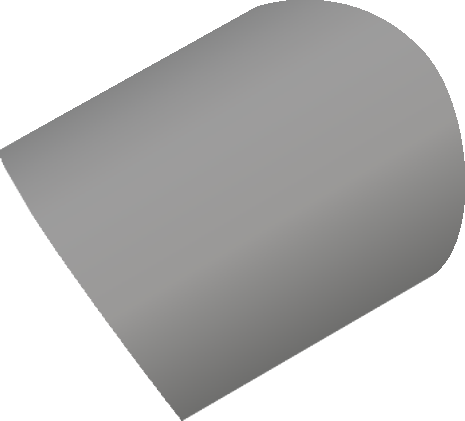 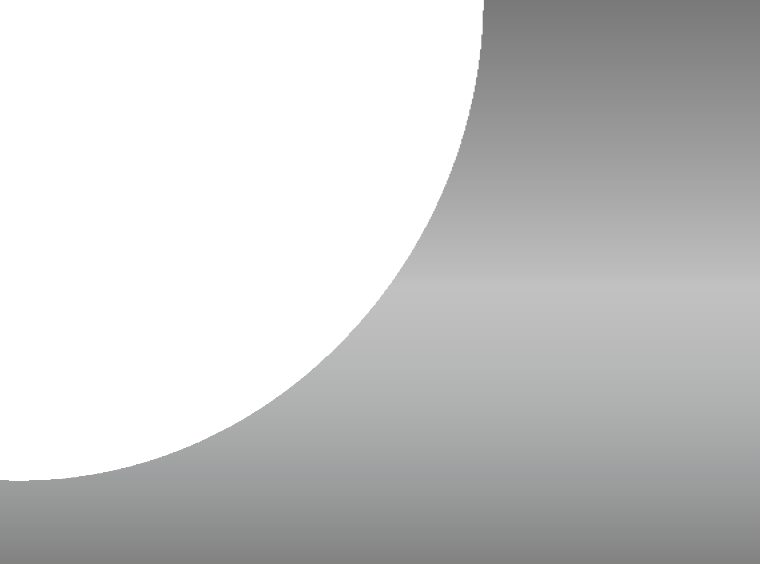 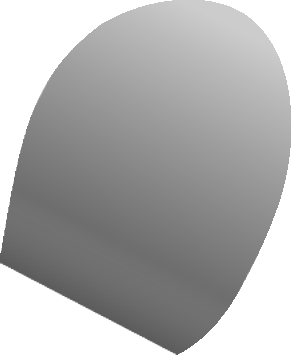 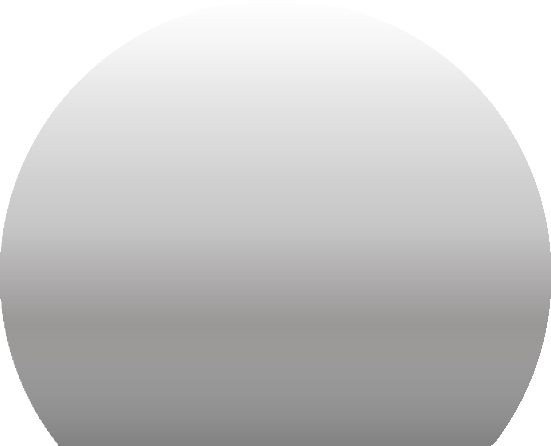 V.Ryan © 2023
THIRD ANGLE PROJECTION